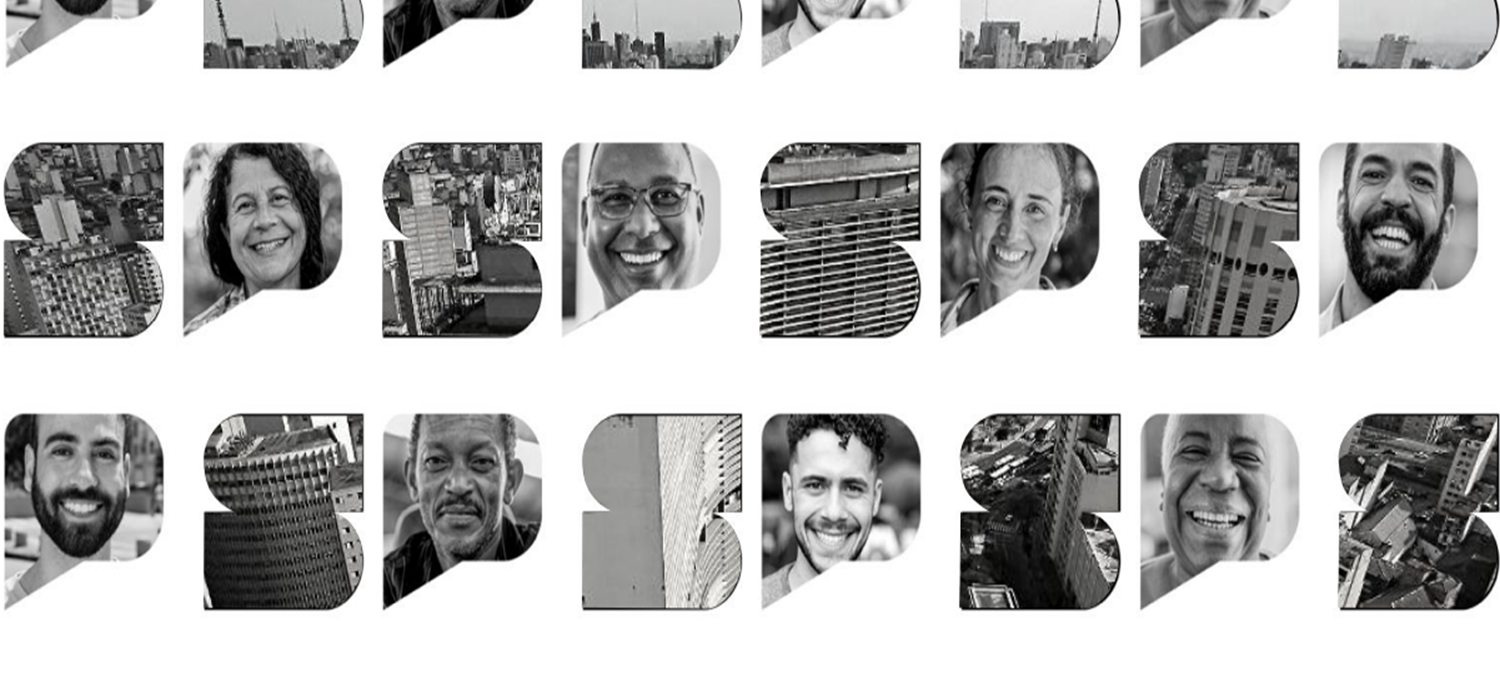 Reunião de Trabalho 		
					Conselho de Escola-Plano de Ação
					Março/2024 -DER- Santo André
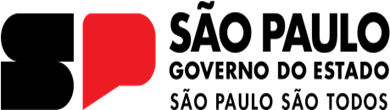 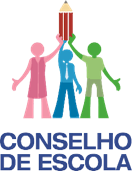 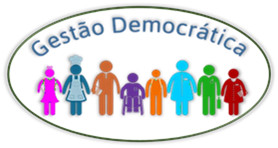 Conselho de Escola-Plano de Ação
Plano de Ação do Conselho de Escola em parceria com a Gestão Escolar:
Tem o objetivo de apoiar a Gestão Escolar. Quando elaborado em parceria com o Grêmio Estudantil e a APM. Colabora para o fortalecimento dos objetivos e metas presentes na Proposta Pedagógica da escola
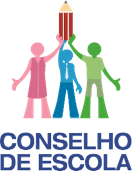 O Plano de Ação Anual do Conselho de Escola é um documento que irá sistematizar as ações do Conselho do Escola e apoiar a Gestão Escolar, na dimensão Pedagógica, de Convivência, Tecnologia, de Processos e de Infraestrutura e deve ser pensado e planejado pelo coletivo (todos os segmentos que compõem o Conselho de Escola) com foco nas demandas e nos objetivos e metas presentes na Proposta Pedagógica.
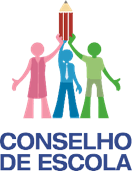 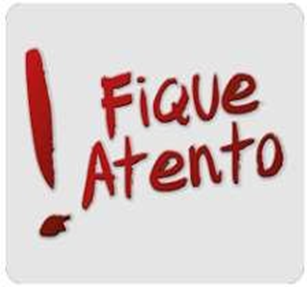 As Ações- devem seguir fluxo de realização :

O que iremos realizar em nossa escola? –AÇÃO

Para quê? ao que se deseja obter e/ou alcançar- OBJETIVOS 

Onde iremos realizar? -LOCAL DA AÇÃO 

Quem serão os envolvidos? -PESSOAS/SEGMENTOS 

Qual o período? -PRAZOS 

Como vamos realizar? Iniciativas para atingir a finalidade -METODOLOGIA 

Qual o resultado da Ação?- PRODUTO FINAL
Um plano de ação quando planejado precisa da articulação e envolvimento de todos os representantes do Conselho de Escola e da Equipe Gestora.
O plano de ação será elaborado de acordo com a realidade local onde a Unidade Escolar está inserida com foco nos objetivos e metas presentes na Proposta Pedagógica.
O plano de ação necessita de acompanhamento e avaliação sistematicamente, para que quando necessário sejam realizados ajustes que atendam os novos desafios e rumos.
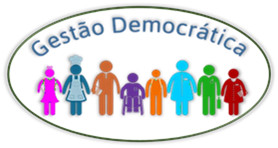 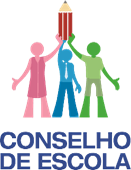 Itens contemplados no Plano de Ação:
Cabe ao Diretor de Escola /Escolar Articulador do Conselho de Escola:
• Promover articulação entre Conselho de Escola, Grêmio Estudantil e Associação de Pais e Mestres – APM em apoio a Gestão Escolar;
• Participar das formações da Diretoria de Ensino para compartilhar e ofertar formações aos representantes do Conselho de Escola;
• Incentivar e promover ações formativas que abordem a atuação do Conselho de Escola quanto as deliberações e consultas de competência do colegiado;
• Manter os registros do Conselho de Escola no Livro Ata do Conselho de Escola atualizados, bem como a inserção e atualização dos dados referentes ao Conselho de Escola no SGCE.
Referências:
Calendário p/ Constituição/Composição do Conselho de Escola/2024
Documento Orientador-janeiro/2024
Normativos e Subsídios do Conselho de Escola
Live- CMSP- Conselho de Escola/2024
Live -CMSP-Conselho de Escola-Plano de Ação/2024
Resolução SEDUC nº 19, de 8-3-2022
 Orientações para elaboração Plano de Ação 2024
http://desantoandre.educacao.sp.gov.br/programas/
 conselho-escolar/
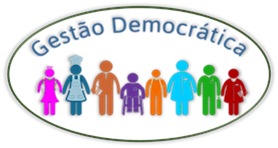 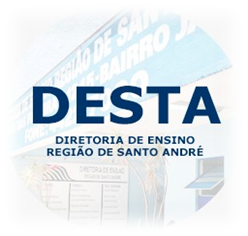 DIRETORIA DE ENSINO DA REGIÃO DE SANTO ANDRÉ
Dirigente Regional de Ensino: Ariane Aparecida Butrico

Equipe Regional de Apoio a Gestão Democrática:

 Supervisores de Ensino:
  Daniela Masutti Ferreira 
Edson Carlos Thenório

Apoio-PEC- Acompanhamento/Grêmio
   Solange P. Bailão
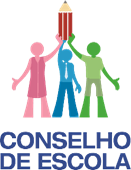 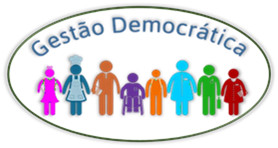